کلیات درمان مسمومیتها
دکتر ارتین کمالی ثابتی
متخصص پزشکی قانونی ومسمومیتها
اپیدمیولوژی
بیش از 2 میلیون نفر در سال در امریکا به مراکز مسمومیت مراجعه میکنند که 12000 مورد منجر به مرگ میشود.( 3-5 میلیون نفر)

53% از این موارد را کودکان زیر 6 سال تشکیل میدهند.
 
 دربچه های کوچکتر اغلب عامل مسمومیت گیاهان – پاک کننده های خانگی – مواد ارایشی و داروهای بدون نسخه است.
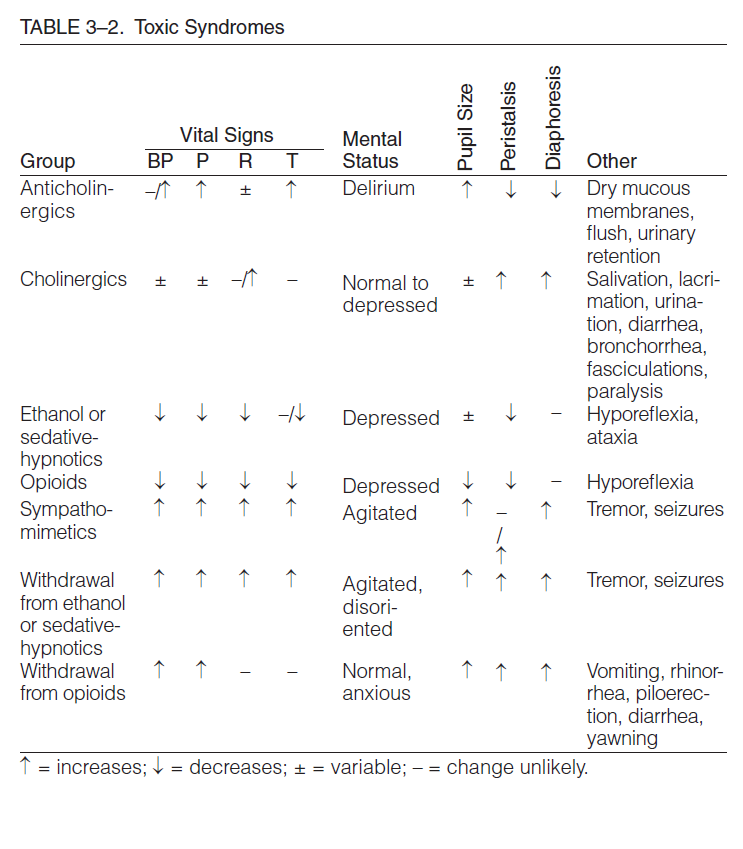 مسمومیت میتواند در اثر تماس تصادفی یا عمدی با مواد توکسیک رخ دهد

مصرف خوراکی اتفاقی تقریبا در 85% موارد در بچه های کوچکتر رخ میدهد.
شروع بررسی بیمار و درمانهای حمایتی
1- همیشه با مرکز مسمومیت مشورت کنید.
2-خودتان را در معرض خطر قرار ندهید. از حفاظت کامل قبل از ورود به مکانهایی  که احتمال وجود گازهای سمی وجود دارد یا مواجهه با بیماران با الودگیهای پوستی اطمینان حاصل کنید
3- اغلب مسمومیت ها با درمانهای حمایتی بهبود میابند:

  - از ونتیلاسیون و پرفیوژن مناسب مطمئن شوید 
  - در هیپوتانسیون از مایعات وریدی و وازوپرسور استفاده کنید
  - وضعیت منتال را تخمین بزنید: در صورت نیاز نالوکسان گلوکز و تیامین تجویز کنید 
  - مونیتورینگ و درمان تشنج – هیپر یا هیپوترمی – اریتمی و اختلال اب والکترولیت را انجام دهید
شرح حال
1- نام محصول – مقدار و زمان مصرف – سن و وزن بیمار – علائم –علت مواجهه – درمانهای قبلی

2- به مسمومیت شک کنید اگر:
                                   شروع علائم ناگهانی است
                                   گروه سنی در معرض خطر است
                                  سابقه مسمومیت قبلی دارد
                                 درگیری مولتی ارگان دارد
                                 اختلال وضعیت ذهنی دارد
سوالات اساسی: 
   1-چه خورده ؟
   2-چقدر خورده؟
   3- کی خورده ؟
   4- چه اقداماتی انجام شده ؟
   5- چه علائمی دارد؟
حتی المقدور نوع مسمومیت مشخص شود : عمدی – اتفاقی –شغلی و غیره
معاینه بالینی:
1- روی علائم خاص تمرکز کنید
 2- سایر موقعیتهای طبی و تروما را رد کنید
 3- ایا علائم با شرح حال هماهنگی دارد؟
ازمایشات توکسیکولوژی
1- استفاده کنید از: -مشخصات کلینیکی
                       - پروگنوز احتمالی
                       - درمان مناسب
                       - مونیتورینگ درمان
 2- اسکرین توکسیکولوژی : - بر اساس تاریخچه-مشخصات کلینیکی –مواد ناشناخته یا عدم تناسب بین تاریخچه و علائ کلنیکی 
                                  - مواد بصور گوناگون در ازمایشات دیده میشوند
                                 - بدانید منظور از نتیجه منفی چیست
3- سایر ازمایشات مورد نیاز: - ازمایشات روتین : فرمول شمارش-الکترولیت –گلوکز- اوره و کراتینین – گازهای شریانی و انالیز ادرار

                                   - کربوکسی هموگلوبین
                                  - متهموگلوبین
 4- بررسی از نظر اسیدوز متابولیک با انیون گپ
MUDPILES                                 -
بررسی های رادیولوژیک
1- قابل مصرف در برخی از داروها:
                                           اهن-سرب –جسم خارجی

2-تشخیص پاتولوژی های ناشی از توکسین ها مانند:
                                           ادم پولمونر غیرقلبی مانند :
                                                                سالسیلات –اوپیوئید
                                           پنومونیت شیمیایی مانند:
                                                                کربوهیدرات ها
پایان دادن تماس
1- بستگی دارد به روش مصرف:
       - تماس چشمی: شستشوی سریع با اب یا سالین برای 15-20 دقیقه
       -   ”    پوستی: در اوردن جواهرات – لباسها – شستشوی پودرها 
                         شستشوی سریع با اب برای 15 دقیقه (طولانی تر 
                         برای سوزاننده ها) بدون انجام خنثی سازی
     
      - استنشاقی : بردن به هوای ازاد
4- تزریقی/ گزش ها : دراوردن لباس ها- جواهرات( که ممکن است به                                بدن چسبیده باشد)
                           در مورد گزش ها از برش و مکش خودداری کنید
                           تورنیکه ؟

 5- خوراکی : استفاده از اب برای رقیق کردن مواد شیمیایی مانند سوزاننده
جلوگیری از جذب
1- اندیکاسیون ها: خوردن اخیر – 
 
  2- شربت ایپکاک: 
                       - جهت ایجاد استفراغ برای درمان مصرف خوراکی                             غیر عمدی در منزل در صورتیکه ممنوعیتی وجود                          نداشته باشد.اگر طی 30-60 دقیقه از مصرف                              خوراکی شروع شود بسیار موثر است 
                      - مکانیسم : اثر محرک مستقیم روی مخاط دستگاه                                            گوارش و اثرات تهوع اور مرکزی
- موارد ممنوعیت: لتارژی –تشنج- هیدروکربن ها- سوزاننده ها-                                   جسم خارجی – مواد با شروع اثر سریع برای                                دپرسیون سیستم عصبی مرکزی یا تشنج مانند                                کافور و ضد افسردگی سه حلقه ای

      - دوز : 6 ماه تا 1 سال : 10 میلی لیتر+ 4 اونس مایع
               1 سال تا 12 سال : 15 ”       + 4    ”
               بالای 12 سال    :  30  ”      + 8     ”
- عوارض جانبی: اسهال – بی حالی

      - توکسیسیته نادر با علائم : استفراغ پایدار – اسهال – پارگی مالوری                                        ویس – خونریزی مغزی در بیماران                                           مسن – پارگی دیافراگم – اسپیراسیون – 
                                      پنومونیت- اریتمی در مصرف مزمن
مهمترین اندیکاسیون تجویز ایپکاک: 
                                              لاواژ قابل انجام نباشد
                                              سایز ماده بزرگ باشد
لاواژ اوروگاستریک : 
            1- تخلیه محتویات معده از طریق لوله بزرگ تا زمانیکه مایع                     برگشتی شفاف شود.
            2- عوارض جانبی : اسپیراسیون (در تمام بیماران بایستی راه                    هوایی محافظت شود)-سیانوز – اپیستاکسی- پرفوراسیون                   مری –هیپوترمی- عدم تعادل مایع و الکترولیت
- موارد منع لاواژ: 
                           - دوز کمتر از توکسیک
                           - جذب خوب با شارکول
                           - وجود انتی دوت مناسب
                           - استفراغ خودبخودی
                           - گذشت چند ساعت
                          - عدم توانایی حفاظت از راه هوایی 
                          - مصرف مواد سوزاننده و جسم خارجی و                                        هیدروکربنها
                          - احتمال پرفوراسیون و خونریزی گوارشی 
                          - بزرگ بودن ماده
- سایز مناسب لوله در بالغین 36-40
                               در اطفال 22-28

       - حجم مورد نیاز برای لاواژ  در بالغین 250 میلی لیتر نرمال سالین 
                                              بچه ها  10-15 میلی لیتر / کیلو تا                                               حداکثر 250 میلی در هر بار                                                  شستشوتا 0.5 تا 1 لیتر  یا تا                                                   زمانی که مایع برگشتی شفاف                                                  شود
- شارکول فعال:  
1- یکی از روشهای بسیار شایع برای پاکسازی گاستریک  و خط اول درمان در اورژانس 
2- شارکول باعث جذب مواد جهت جلوگیری از جذب سیستمیک میشود.
بیشتر داروها و مواد شیمیایی در منافذ گرانولهای شارکول بدام میافتند
3- شارکول بتنهایی اثری بیش از ایپکاک و ترکیب ایپکاک و شارکول دارد
4- کنتراندیکه است در : ایلئوس – جسم خارجی –عدم وجود حفاظت خوب راه هوایی
 
 5-عوارض جانبی : پنومونیت اسپیراسیون-انسداد مجاری گوارشی

 6- دوز دوم یا مکرر شارکول در داروهای با جذب تاخیری یا جذب ادامه دار یا با سیکل انتروهپاتیک مانند: کاربامازپین-سالسیلات-والپورات-اهسته رهش یا دارای پوشش روده ای
7-شارکول فعال مواد زیر را جذب نمیکند: 
            اهن-لیتیوم –سدیم- سیانید- هیدروکربنها –سوزاننده ها-الکلها
 8- مسهل ها: شارکول بایستی با یک مسهل (اغلب سوربیتول یا سیترات منیزیوم ) جهت تسهیل دفع کمپلکس توکسین/شارکول 
 تکرار مصرف تهاجمی مسهل باعث عدم تعادل مایع و الکترولیت بخصوص در بچه ها میشودپس در هر بار مصرف شارکول نباید مسهل مصرف کرد
دوز شارکول فعال: 1 گرم/کیلوگرم در بالغین 
                         0.5-1 ”        در بچه ها 

     شارکول مکرر 0.5 گرم/کیلوگرم/2-4 ساعت/12 ساعت
WBI(Whole Bowel Irrigation)
1- تمیز کردن دستگاه گوارش 
  2- استفاده از حجمهای زیاد پلی اتیلن گلیکول و الکترولیت
  3- کمک کننده در کاهش جذب اهن –سرب-داروهای اهسته رهش – جسم خارجی
- موارد منع شستشوی کامل روده:
                                    اسهال قبلی یا فعلی  یا قابل پیش بینی
                                    از دست دادن مایع
                                    پاتولوژی در دستگاه گوارش
                                   اختلال راه هوایی و همودینامیک
دوز پلی اتیلن گلیکول :
                           بالغین 1.5- 2 لیتر/ساعت( 20-30 سی سی/دقیقه
                           بچه ها 0.5 لیتر/ساعت ( 25 سی سی/کیلو/ساعت 
              
                     برای 4-6 ساعت یا تا شفاف شدن مدفوع
روشهای تشدید دفع
1-دوز مکرر شارکول در : اوردوزهای حاد یا مزمن داپسون –فنوباربیتال 
( حاد یا مزمن) فنی توئین (حاد یا مزمن) تئوفیلین( حاد یا مزمن)

   شایعترین روش مصرفی برای افزایش دفع
2- همودیالیز /هموپرفیوژن شارکول : 
         - اندیکاسیون: بدحال شدن بیمار علی رغم مراقبت حمایتی پیشرفته 
        
        - دارو قابل دیالیز باشد: فنوباربیتال- سالسیلات – الکل ها –لیتیوم-
       ( برای متانل و اتیلن گلیکول همودیالیز زودرس از ایجاد متابولیت های توکسیک جلوگیری می کند)

       - هموپرفیوژن برای:مپروبامات- تئوفیلین-فنوباربیتال
3- قلیایی کردن ادرار : 
                             سالسیلات- فنوباربیتال – کلرپروپاماید -                                          متوتروکسات 
   - 1-2 میلی اکی والان/کیلو بیکربنات سدیم هر 3-4 ساعت تا زمانیکه اسیدیته ادرار به 7-8 برسد
در موارد زیر مصرف میشود :
                                   - دارو عمدتا بدون تغییر از کلیه ها دفع شود
                                    - بدوا در مایعات خارج سلولی منتشر شود
                                    - پروتئین باند اندک داشته باشد                                                     - اسیدهای ضعیف   
 -
هدف از قلیایی کردن ادرار نگهداشتن اسیدیته ادرار بالای 7.5 بشرطی که اسیدیته خون 7.55-7.6 حفظ شود . 
  شروع بیکربنات با 1-2 میلی اکی والان/کیلو از محلول 8.4% و ادامه با انفوزیون 150 میلی اکی والان در یک لیتر سرم دکستروز 5%

 گذاشتن سوند فولی برای برون ده ضروری است

 سرعت تجویز مایع نگهدارنده بستگی دارد به اسیدیته سیستمیک و ادراری
- قلیایی کردن ادرار ممنوع است در :
                                       - احتمال نارسایی کلیه
                                       - ادم پولمونر 
                                       - ادم مغزی 
                                       - احتمال کمپلیکه شدن بیماران قلبی وجود                                          دارد
- عوارض قلیایی کردن ادرار: 
                                       هیپوکالمی
                                       الکالمی
                                       هیپوکلسمی یونیزه
استفاده از دیورتیک مانند فروزماید و مایع زیاد برای افزایش دیورز  منجر میشود به:
                    پیچیده شدن درمان 
                    هیپوکالمی و الکالوز متابولیک 
                    اختلال در تخمین حجم مایعات خارج سلولی
اندیکاسیون های تشدید دفع
1- عدم پاسخ بدرمان های کافی حمایتی 
  2- روش های نرمال دفع در بیمار مختل باشد
  3- بیمار خیلی پیر یا خیلی جوان 
  4- داروهای خطرناک 
  5- اختلالات الکترولیتی که نیاز به دیالیز دارند
تکنیک های افزایش دفع زمانی موثرند که کلیرانس گزنوبیوتیک 30% افزایش یابد
مشخصات گزنوبیوتیک برای اینکه بتوان از تکنیک های افزایش دفع استفاده کرد: 
              حجم توزیع کمتر از 1 لیتر/کیلو
              کلیرانس داخلی کمتر از 4 سی سی/دقیقه/کیلو
             وزن مولکولی زیر 500 دالتون 
             حلالیت در اب
            بدون اتصال به پروتئین های پلاسما
           کینتیک یک مرحله ای
مشخصات گزنوبیوتیک برای هموپرفیوژن شارکول :
                              قابلیت جذب به شارکول 
                              عدم باند با پرتئین پلاسما
طی همودیالیز تا 400 سی سی خون در دقیقه ازدستگاه عبور میکند و مواد توکسیک  از ان خارج شده و عدم تعادل الکترولیت ها و اسیدوز نیز درمان میشود


 در هموپرفیوژن صفحات حاوی شارکول یا رزین پلی استیرن در سطحی وسیع با توکسین باند میشود
میزان کلیرانس با هموپرفیوژن بیشتر از همودیالیز است.



  استفاده از هموپرفیوژن و دیالیز در صورتیکه دارو در مایعات خارج سلولی متمرکز نباشد محدود میشود مانند داروهای با حلالیت بالا در چربی  یا باند قوی با بافتها مانند سه حلقه ایها – دیگوکسین – کلسیم بلاکر
موارد منع همودیالیز و هموپرفیوژن :
             خونریزی فعال یا کواگولوپاتی 


  محدودیت در هیپوتانسیون
-عوارض همودیالیز:
                         هیپوتانسیون –خونریزی – هیپوترمی –امبولی هوا و عوارض مربوط به تعبیه ورید مرکزی


  - عوارض هموپرفیوژن: مشابه همودیالیز – امبولی شارکول –هیپوکلسمی –هیپوگلیسمی-لکوپنی -ترومبوسیتوز
هموفیلتراسیون و همودیافیلتراسیون : 
                                 اغلب در هیپوتانسیون که تحمل دیالیز یا همو پرفیوژن را ندارند
هموفیلتراسیون بیشتر برای امینوگلیکوزیدها-وانکومایسین-کمپلکس فلز با شلاتور مصرف دارد 
  ولی داروهای با پروتئین باند بالا را دفع نمیکند.

  مفید است در : داروهای با حجم توزیع بالا 
                                 انتقال بین کمپارتمانی ارام مانند پروکایین امید
در هموفیلتراسیون  خون از طریق سیستم شریانی یا وریدی بیمار پمپ میشود و از لابلای فیلتر هایی با سوراخ های نسبتا بزرگ عبور میکند  و داروهای با وزن مولکولی تا 50000 دالتون را جذب میکند

  سلول و مواد با وزن مولکولی بزرگتر از این سوراخ ها رد نمیشوند و به جریان خون برمی گردند
ترانسفیوژن اکسچنج
جایگزین کردن مقادیری از خون بیمار مسموم با خون کامل – پروسه ای که 2-3 بار تکرار میشود

 بندرت مصرف دارد
  
 در موارد نیاز به همودیالیز ماسیو مصرف میشودمانند مسمومیت با ارسین – سدیم کلرات –متهموگلوبینمی-سولفوهموگلوبینمی-نوزادان
عوارض:
               واکنشهای ترانسفیوژن- هیپوکلسمی-هیپوترمی
عوارض هموفیلتراسیون:
                                 لخته روی فیلترها 
                                 خونریزی ناشی از مصرف هپارین 
                                 اختلال اب و الکترولیت
پلاسما فرز و تعویض خون : 
                   برای مولکول های با وزن بالای 150000 دالتون که توسط دیالیز قابل برداشت نیستند مانند
                                       تئوفیلین
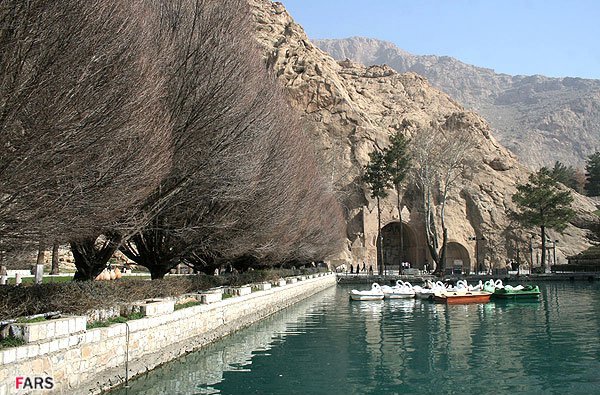